Días promedio entre fechas de toma de muestra 
y fechas de resultado*, Latinoamérica 2014
6
2
3
1
2
19
107
37
24
3
56
N (casos) =
4
1
6
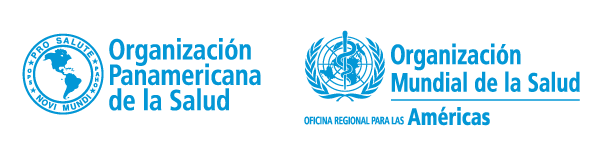 * Datos al 31 de mayo del 2014, excluyendo casos con fechas en blanco o errores.
  Fuente: Reportes de países en OPS